Welcome to SIT-39 
Hosted by JAXA
Wifi: Hall_Houou
Password: houou001
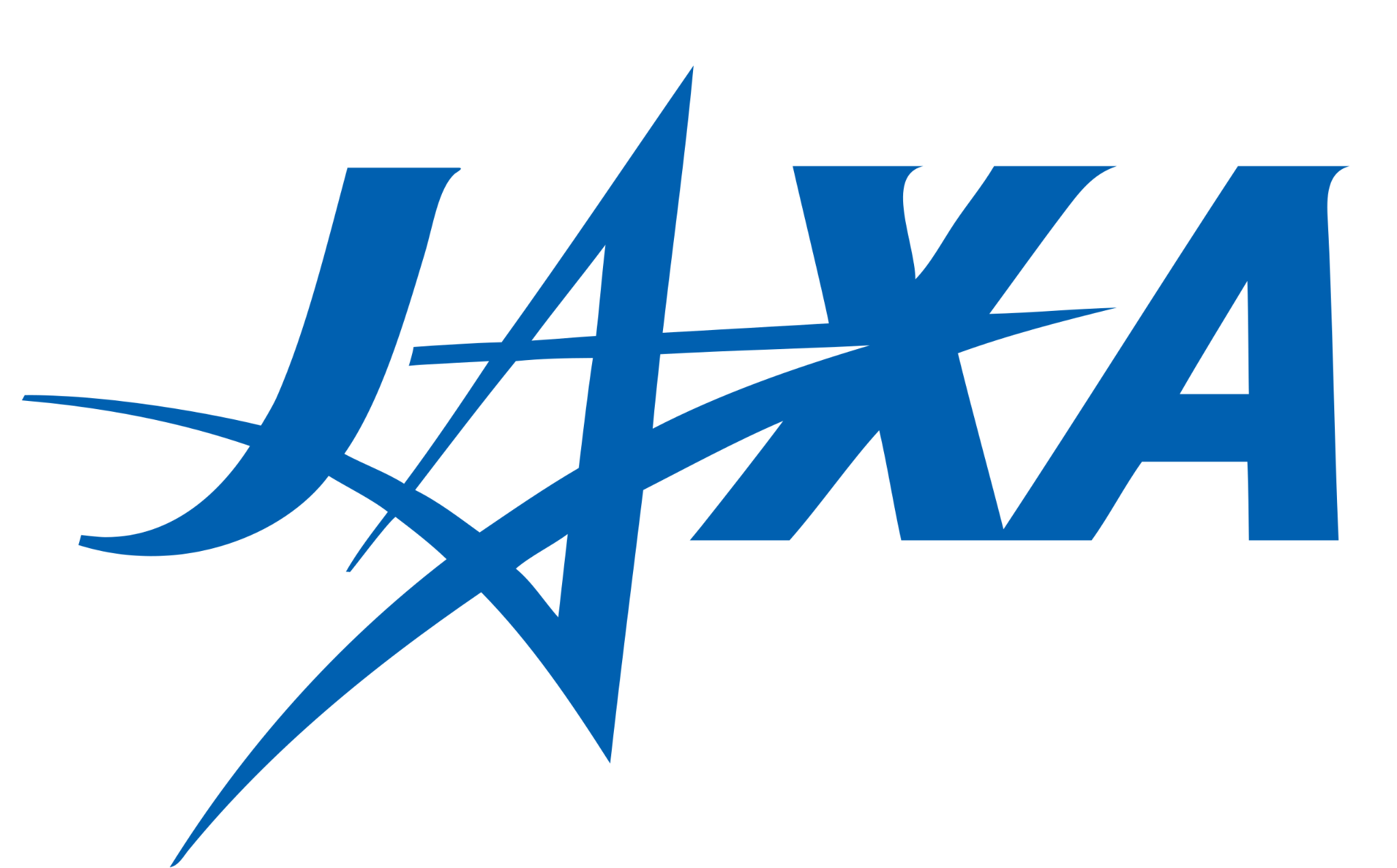 Reception: International House of Japan
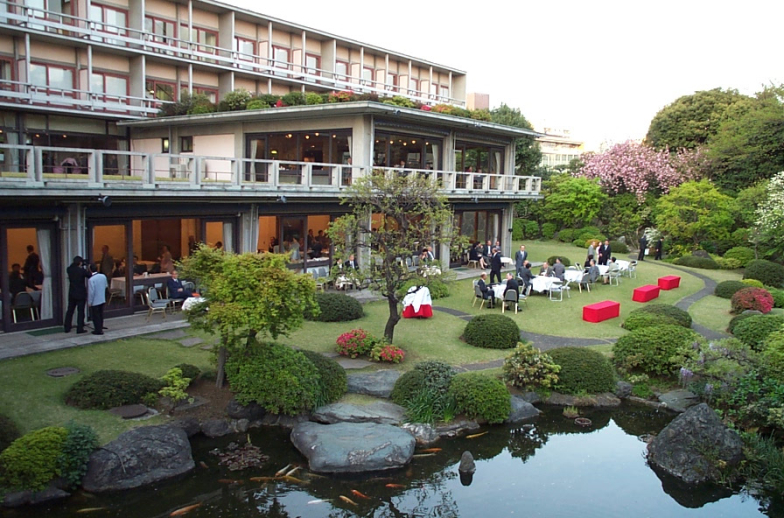 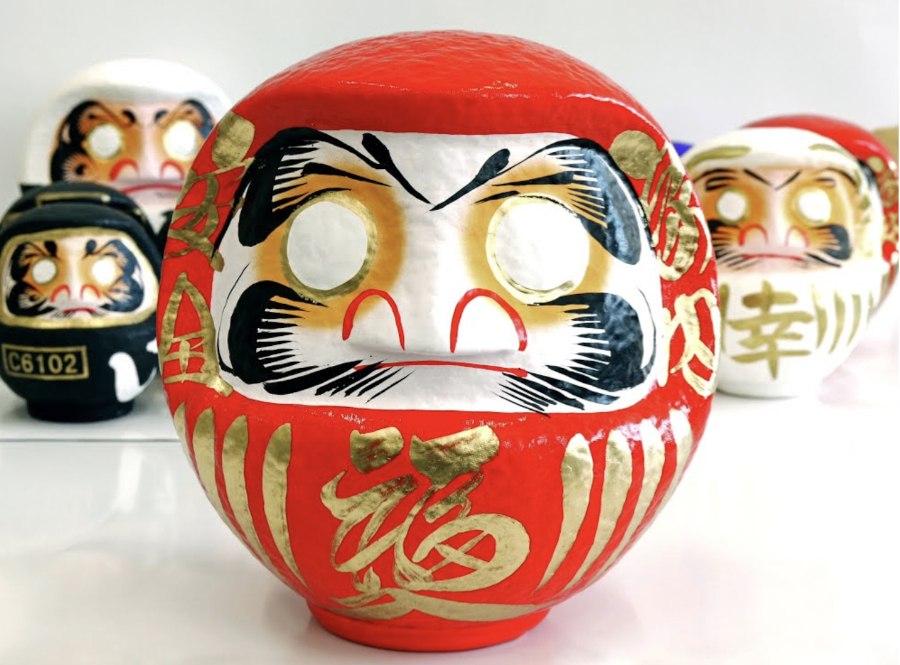 Daruma
2024 is CEOS’ 40th Anniversary!
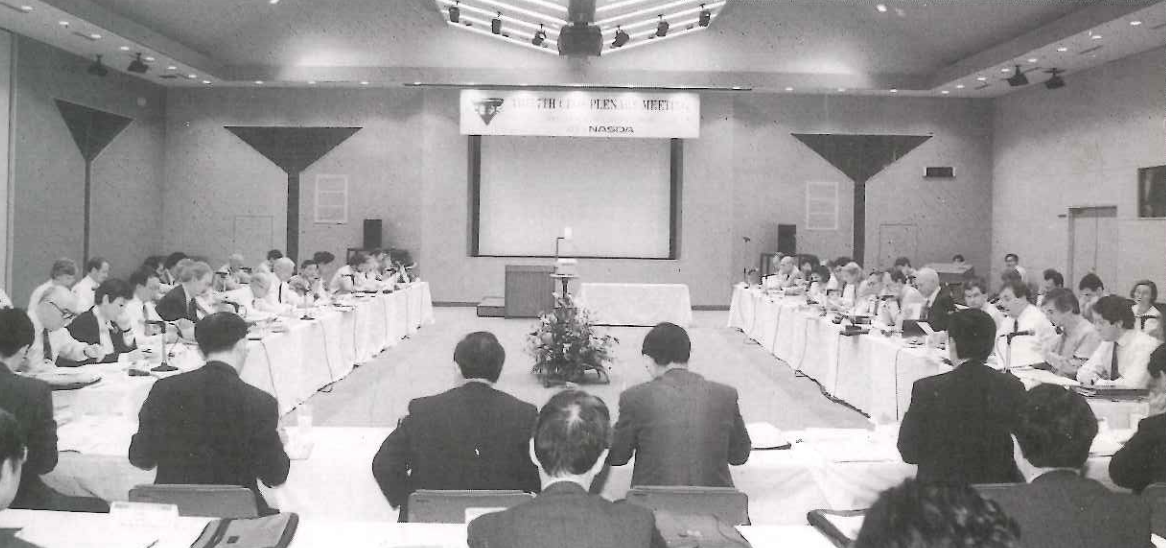 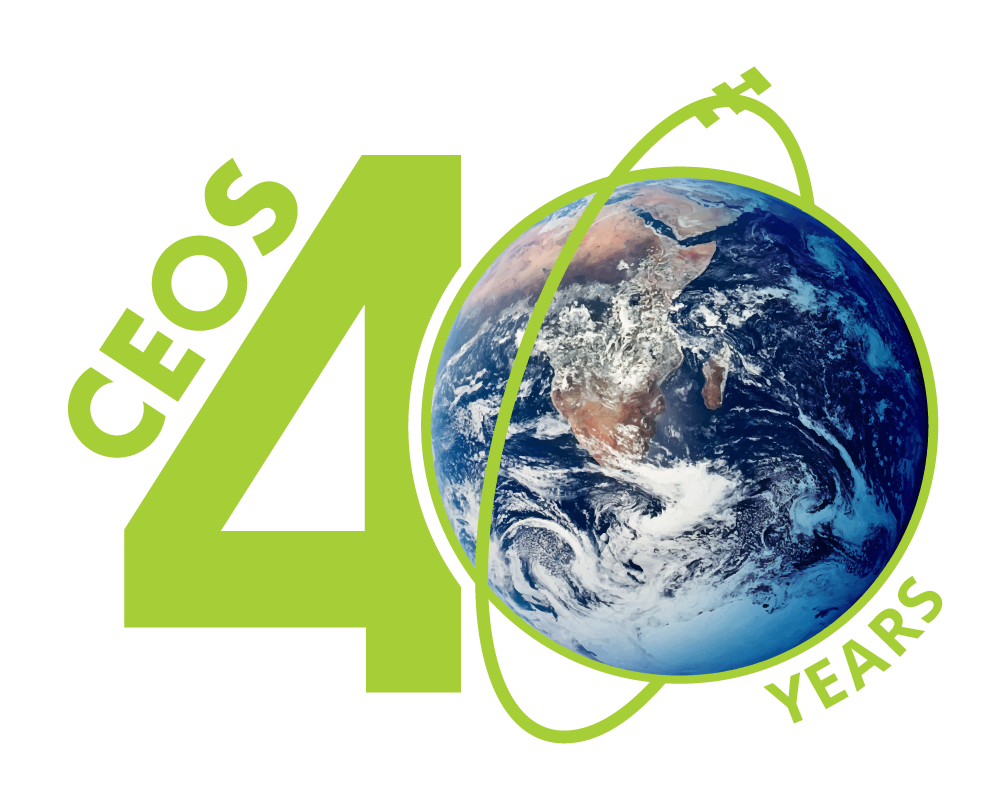 7th CEOS Plenary in Tsukuba Space Centre, hosted by NASDA (now JAXA)